муниципальное автономное общеобразовательное учреждение«Средняя школа № 65 имени воина-интернационалиста Городного О.М.»660046, Россия, Красноярский край, город Красноярск, ул. Аральская, д.5 тел.: (391) 266-65-66    E-mail: sch65@mailkrsk.ruОКПО 52291047  ОГРН 1022402063320ИНН\КПП 2462022362\246201001Метод лимерика Вяткина С.К.учитель-логопед  г. Красноярск2024
Буриме – это разновидность стихотворного жанра или стихотворение на заданные ранее рифмы.
Буриме – литературная игра, заключающаяся в сочинении стихов, чаще всего шуточных, на заданные рифмы или на заданную тему. Иногда к буриме относят и другую игру, называемую «игрой в чепуху».
Лимерик - это короткое стихотворение состоящее, как правило, из пяти строк, написанное в жанре нонсенса (узаконенной нелепицы). Существуют ещё два варианта составления лимериков:
1) Переделывается ранее сочиненный лимерик, используя новое начало
«Если бы…, но не…»Если бы было лето,Но не шумное, как ракета,По земле бы оно не летало,С бабочками бы не играло.Вот какое скучное лето.
2) Новые слова зачина будут следующие: «Что было бы…, если бы…»
Что было бы, если бы летоБыло не шумное, как ракета,То по земле бы оно не леталоИ с бабочками не играло.Лучше пусть будет весёлое лето
Лимерик состоит из пяти строчек, а рифмуются они следующим образом:
Первая и вторая строчки рифмуются между собой.
Третья и четвертая строчки рифмуются между собой.    
Пятая содержит вывод и не рифмуется.


Парная рифмовка
По содержанию лимерик строится по следующей модели:
1 строчка –  Объект (Кто? Что?)
2 строчка –  Сравнение или указание на свойство объекта (какой?)
3 строчка –  Действие или взаимодействие с другими объектами (где?)
4 строчка – (с кем общался?)
5 строчка –  Вывод (утверждение или мораль)

Жила была бабка Ёжка  –
Костяная ножка,
На метле бабка Ёжка летала
И зайчикам подарки раздавала.
Вот какая веселая бабка Ёжка.
Использование метода Лимерика в коррекционно-развивающей работе помогает решить следующие задачи:
работа над слоговой структурой слога;
формирование фонематического слуха;
автоматизация и дифференциация звуков;
формирование чувствительности к слову;
упражнения в согласовании слов в рифмовках;
формирование интереса к самостоятельному словотворчеству.
Этапы работы над лимериками:
Чтение лимериков.
Объяснение способа их построения.
Придумывание шуточных выводов к стихотворениям (своим или принадлежащим поэтам, потешкам, русским или английским народным стихотворениям).
Коллективное творчество.
Придумывание стихотворения по заданным рифмам (коллективно или самостоятельно), обсуждение предложенных вариантов, выбор лучших из них.
Предварительная работа по составлению лимериков может включать следующую систему заданий
1. Договаривание последнего слова в чистоговорках.
В ходе работы необходимо обратить внимание на то, что ударение в последнем слове падает на последний слог. Проговаривать рифмовки следует так, чтобы дети почувствовали ритмический рисунок. Рифмовки можно прохлопать, протопать и т.д.
  Бу-бы-ба –  из окна торчит труба.
  Жа-жа-жа –  есть иголки у ежа.
  Ри-ри-ри –  на орехи посмотри.
  Ро-ро-ро –  у орехов есть ядро.
2. Придумывание чистоговорок детьми.3.   Договаривание хором рифмующихся слов в стихотворении.
Работа ведется на основе загадок-складок
Ла-ла-ла – Вот летит (пчела).
Лон-лон-лон – С колесом играет (слон).
Ра-ра-ра – Вот у дерева (кора)
4. Работа над понятием рифма
Работа ведется на примере стихотворений К. Чуковского, А. Барто, Б. Заходера и т.д. 
Нужно определить рифмующиеся слова, их местоположение, ударение в них.
5. Работа над рифмой на полуактивном уровне
Нужно предложить детям подобрать к картинке пару (ворона – корона, кастрюля – пилюля, топор – двор).
Самостоятельно подобрать рифму к выпавшей картинке.
Подобрать картинки в рифму.
По выпавшим рифмам придумать двустишье.
      Я вижу: на поле пасётся …
       А маленький мальчик несёт …
       
       С тростинкой по тропке ползёт … 
       А следом за ним летит …
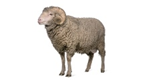 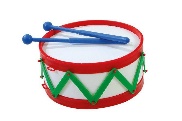 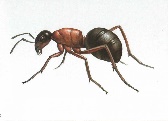 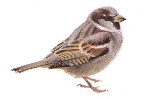 6. Работа с двустишьями
Детям читаются пары слов в рифму и предлагается по заданной рифме придумать двустишье.
     Кастрюля – пилюля, ворона – корона, врач – грач и т.д.
В нашу новую кастрюлюУронили мы пилюлю.
На дубу сидит ворона,На носу висит корона.
Наш добрый врач 
Ходит как грач.
Эффективен ли метод лимерика?
Метод лимерика – 
 сохраняет общепринятую систему воздействия на развитие речи детей;
повышает эффективность работы педагога открывает потенциальные возможности ребёнка.
обеспечивает индивидуальный, дифференцированный подход;
способствует обогащению и актуализации словаря, уточняет содержание понятий;
является диагностическим инструментом;
даёт возможность педагогу оценить уровень усвоения ребёнком пройденного материала;
характерен для комплексного воздействия: развивает речь, память, внимание и мышление.
Вывод 1
Лимерик- это
самовыражение детей, через сочинение собственных стихов.
изучение материала на занятии способствует самостоятельному усвоению, привносит эмоциональную окраску.
развитие речи и мышления.
процесс усвоения понятий и их содержания.  Может использоваться как заключительное задание по пройденному материалу.
способ контроля и самоконтроля (дети могут сравнить лимерики и оценивать их).
  игровой приём.
Вывод 2
выстраивание работы с детьми по формированию речемыслительной деятельности с использованием метода лимерика способствует освоению коммуникативных умений, обеспечивает полноценное включение в общение, как процесс установления и развития контактов с людьми, возникающих на основе потребности совместной деятельности.